Quatre types de 
forces internes!
La compression
C’est une force de poussée qui appuie sur un objet.
Souvent, cette force réduit le volume d’un objet.
La compression
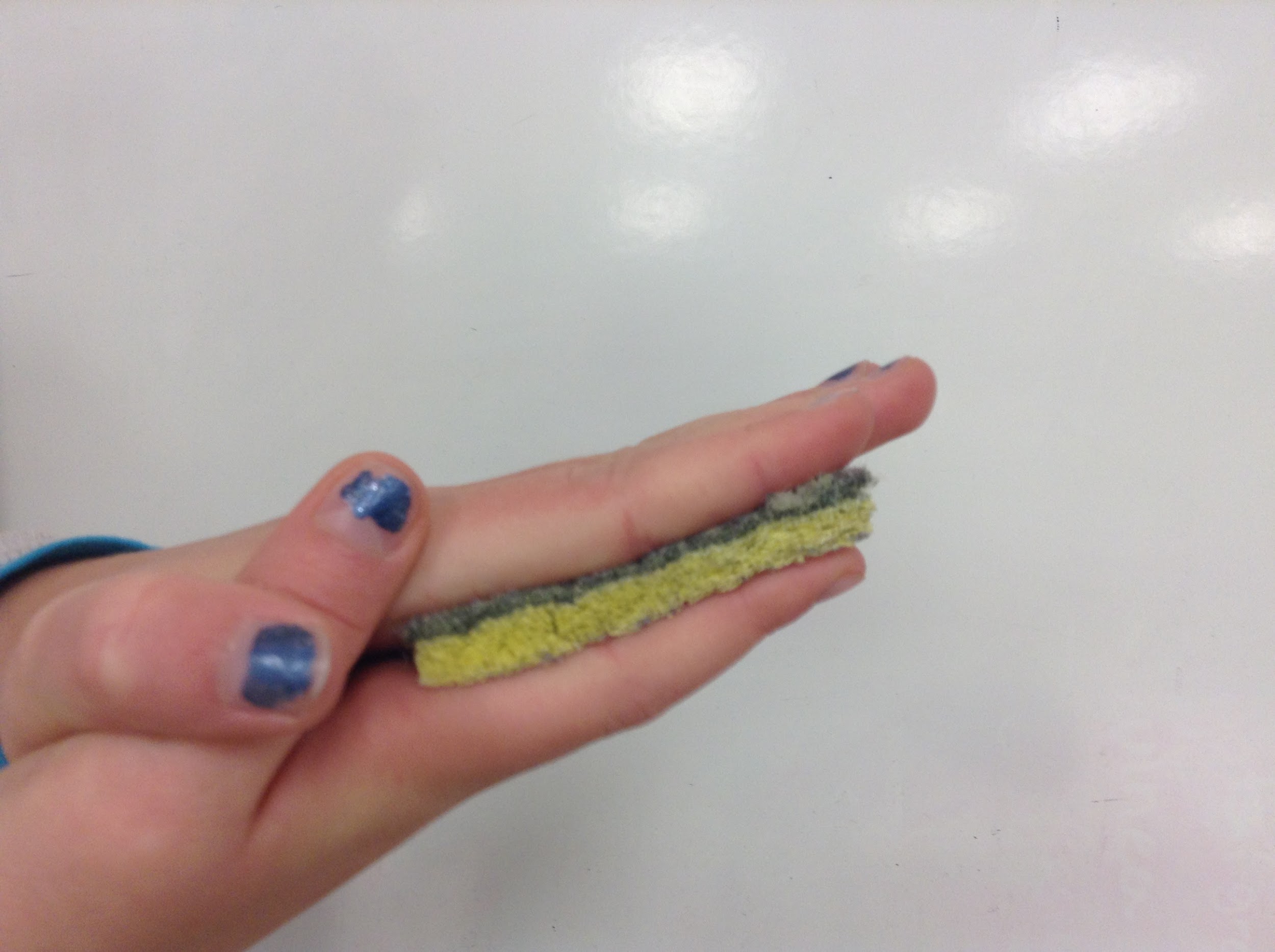 Tiens une éponge à plat dans la paume d’une main. 
Appuie sur l’éponge avec ton autre main. 
Tu as exercé une compression.
La tension
C’est une force de traction qui étire un objet.

Souvent, cette force allonge les objets.
La tension
Tiens une extrémité d'un élastique avec chacune de tes mains. 
Éloigne tes mains l'une de l'autre. 
Tu exerces une tension qui étire l'élastique.
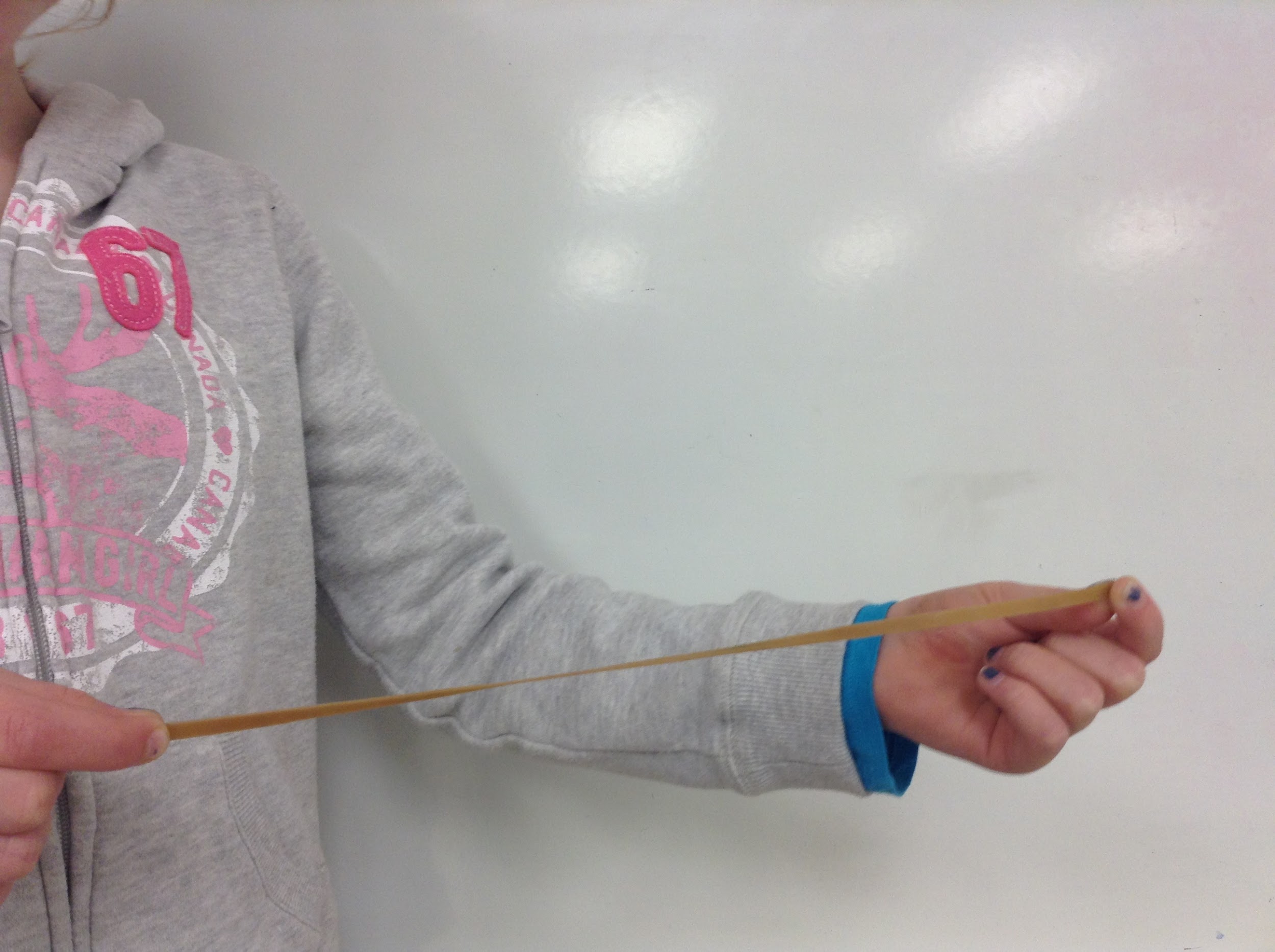 La torsion
C’est une force qui tord ou tourne un objet.
La torsion
Pour tordre un linge mouillé, tu exerces une torsion. 
Tu tiens le linge avec tes deux mains et tu le tords pour extraire l'eau.
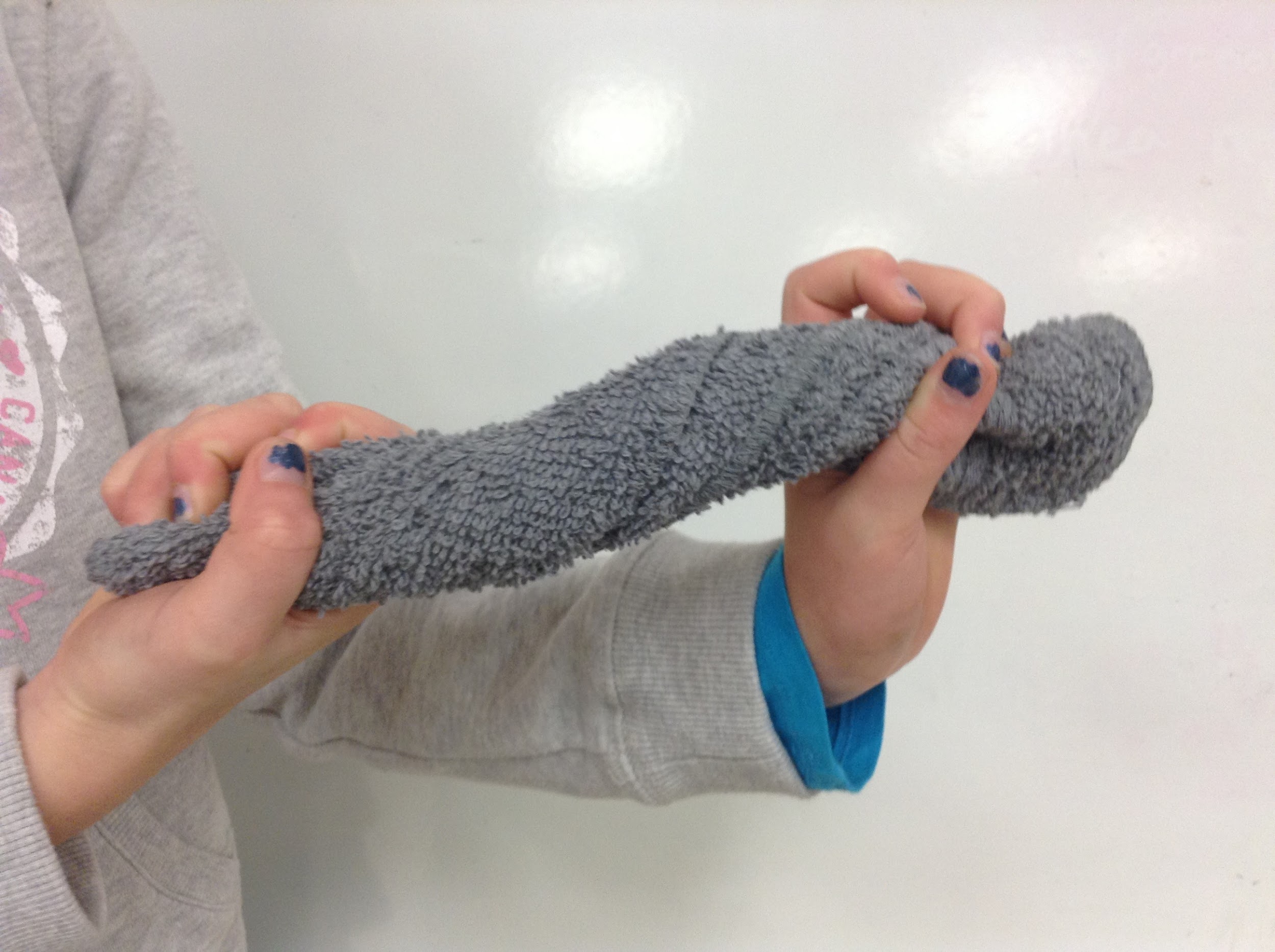 La flexion
C’est une force qui recourbe un objet. 
L’une des faces de l’objet se comprime (compression). L’autre face s’allonge (tension).
La flexion
Une règle en caoutchouc est facile à plier. 
Tiens-la dans tes mains et plie-la comme dans l'image. 
La tension agit sur le dessus de la règle, et la compression agit sur le dessous.
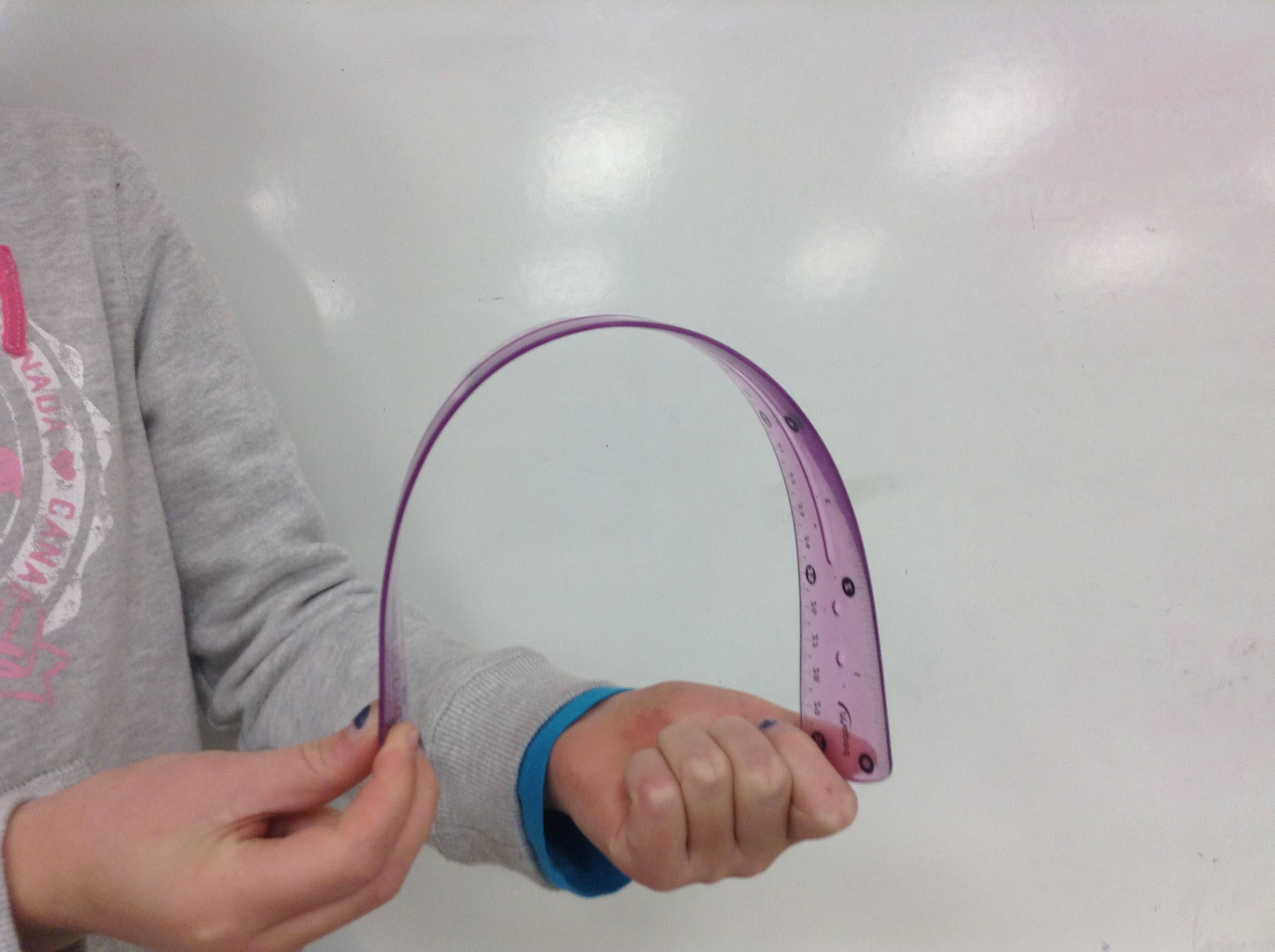 TENSION
COMPRESSION
COMPRESSION